Contract Types and Methods
Alaska Native Procurement and Technical Assistance Center (NPTAC)

David Matekovich, Program Manager

Troy Ryder, NPTAC Counselor
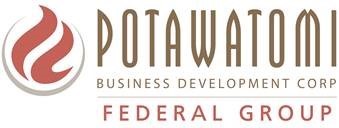 The Alaska Native Procurement Technical Assistance Center is funded in part through a cooperative agreement with the Defense Logistics Agency.
Introduction
Alaska Native PTAC
The Alaska Native Procurement and Technical Assistance Center (PTAC) is a non-profit entity operated by the Potawatomi Business Development Corporation (PBDC) and funded by the Defense Logistics Agency (DLA) through a Federal Grant. 
The United States recognizes a government-to-government relationship, as well as a unique legal and political relationship, with federally recognized tribes. This relationship is set forth in the Constitution of the United States, treaties, statutes, Executive Orders, administrative rules and regulations, and judicial decisions. Honoring these relationships and respecting the sovereignty of tribal nations is critical to advancing tribal self-determination and prosperity.
Measures such as the Indian Reorganization Act, the Buy Indian Act, the Alaskan Native Settlement Claims Act, and the Tribal Employment Act Ordinance can impact contracting with the United States federal government as well as tribal governments.
The Alaska NPTAC strives to provide outreach, counseling and guidance to Alaska Native owned, Tribally owned and Native American (individual) owned ed businesses or Alaska Native Corporation owned businesses located or headquartered in the state of Alaska.
Native PTAC provides professional, specialized assistance to businesses owned by Native Americans individuals, Tribes and Alaska Native Corporations that are based in the State of Alaska. Our services enable businesses to identify contracting opportunities with the federal, state and local governments, as well as with prime contractors who work with government agencies.
Government Acquisitions
Acquisition means - 
Acquiring supplies or services (including construction) via contract using appropriated funds by and for the use of the Federal Government through purchase or lease, whether the supplies or services are already in existence or must be created, developed, demonstrated, and evaluated. 
Acquisition begins at the point when agency needs are established.
Government Acquisitions
Acquisition includes - 
The description of requirements to satisfy agency needs
The solicitation and selection of sources
The award of contracts
Contract financing
Contract performance
Contract administration
Technical and management functions directly related to the process of fulfilling agency needs by contract.
Federal Acquisition Regulations
48 CFR (FAR) Subchapter B - Acquisition Planning
Part 5 - Publicizing Contract Actions 
Part 6 - Competition Requirements 
Part 7 - Acquisition Planning 
Part 8 - Required Sources of Supplies and Services 
Part 9 - Contractor Qualifications 
Part 10 - Market Research 
Part 11 - Describing Agency Needs 
Part 12 - Acquisition of Commercial Items
Federal Acquisition Regulations
48 CFR (FAR) Subchapter C - Contracting Methods and Contract Types
Part 13 - Simplified Acquisition Procedures 
Part 14 - Sealed Bidding 
Part 15 - Contracting by Negotiation 
Part 16 - Types of Contracts 
Part 17 - Special Contracting Methods 
Part 18 - Emergency Acquisitions
Federal Acquisition Regulations
FAR Part 8 - Required Sources of Supplies and Services
Federal Agencies shall satisfy requirements for supplies and services from or through the mandatory Government sources
Inventories of the requiring agency / Excess from other agencies
Federal Prison Industries, Inc. 
NIB-NISH – National Industries of the Blind / Severely Handicapped
Wholesale supply sources / stock programs, (GSA, DLA, VA, Military inventory control points)
Public Utility Services
Printing and Related Supplies
Leased Motor Vehicles
Strategic and Critical Materials
Helium
Federal Acquisition Regulations
PART 5 - Publicizing Contract Actions
Contracting officers must publicize contract actions in order to -
Increase competition
Broaden industry participation in meeting Government requirements, and
Assist small business concerns in obtaining contracts and subcontracts 
Veteran-owned / service-disabled veteran-owned small business concerns, HUBZone small business concerns, small disadvantaged business concerns, and women-owned small business concerns
Federal Acquisition Regulations
PART 6 - Competition Requirements
The law requires, with certain limited exceptions, that contracting officers shall promote and provide for full and open competition in soliciting offers and awarding Government contracts.
Contracting officers shall provide for full and open competition through use of the competitive procedures that are best suited to the circumstances of the contract action and consistent with the need to fulfill the Government's requirements efficiently.
Federal Acquisition Regulations
PART 6 - Competition Requirements
This part prescribes policies and procedures to promote full and open competition in the acquisition process -
Contracting officers shall promote and provide for full and open competition in soliciting offers and awarding Government contracts.
Contracting officers shall provide for full and open competition through use of the competitive procedure(s) contained in this subpart that are best suited to the circumstances of the contract action and consistent with the need to fulfill the Government's requirements efficiently
This part does not deal with the results of competition (e.g., adequate price competition), that are addressed in other parts (e.g., FAR part 15).
Federal Acquisition Regulations
PART 6 - Competition Requirements
This part applies to all acquisitions except -
Contracts awarded using the simplified acquisition procedures of FAR part 13
Contracts awarded using contracting procedures that are expressly authorized by statute
Contract modifications that are within the scope of the contract, including the exercise of priced options that were evaluated as part of the original competition
Orders placed under requirements contracts or definite-quantity contracts
Orders placed under indefinite-quantity contracts that were entered into pursuant to this part (see FAR 6.001)
Federal Acquisition Regulations
PART 6 - Competition Requirements
The competitive procedures available for use in fulfilling the requirement for full and open competition are as follows:
Sealed bids
Competitive proposals
Combination of competitive procedures. If sealed bids are not appropriate, contracting officers may use any combination of competitive procedures (e.g., two-step sealed bidding).
Federal Acquisition Regulations
Part 16 - Types of Contracts
A wide selection of contract types are available to the Government and contractors in order to provide needed flexibility in acquiring the large variety and volume of supplies and services required by agencies. Contract types vary according to:
The degree and timing of the responsibility assumed by the contractor for the costs of performance and 
The amount and nature of the profit incentive offered to the contractor for achieving or exceeding specified standards or goals.
Federal Acquisition Regulations
Part 16 - Types of Contracts
The contract types are grouped into two broad categories: 
Fixed-price contracts and 
Cost-reimbursement contracts 
The specific contract types range from – 
Firm-fixed-price contracts, in which the contractor has full responsibility for the performance costs and resulting profit (or loss) to 
Cost-plus-fixed-fee contracts, in which the contractor has minimal responsibility for the performance costs and the negotiated fee (profit) is fixed. 
In between these are the various incentive contracts in which the contractor's responsibility for the performance costs and the profit or fee incentives offered are tailored to the uncertainties involved in contract performance.
Federal Acquisition Regulations
Part 16 - Factors in selecting contract types
There are many factors that the contracting officer should consider in selecting and negotiating the contract type. They include the following:
Price competition. Normally, effective price competition results in realistic pricing, and a fixed-price contract is ordinarily in the Government's interest.
Price analysis. Price analysis with or without competition, may provide a basis for selecting the contract type. The degree to which price analysis can provide a realistic pricing standard should be carefully considered. 
Cost analysis. In the absence of effective price competition and if price analysis is not sufficient, the cost estimates of the offeror and the Government provide the bases for negotiating contract pricing arrangements. It is essential that the uncertainties involved in performance and their possible impact upon costs be identified and evaluated, so that a contract type that places a reasonable degree of cost responsibility upon the contractor can be negotiated.
Type and complexity of the requirement. Complex requirements, particularly those unique to the Government, usually result in greater risk assumption by the Government. This is especially true for complex research and development contracts, when performance uncertainties or the likelihood of changes makes it difficult to estimate performance costs in advance. As a requirement recurs or as quantity production begins, the cost risk should shift to the contractor, and a fixed-price contract should be considered.
Combining contract types. If the entire contract cannot be firm-fixed-price, the contracting officer shall consider whether or not a portion of the contract can be established on a firm-fixed-price basis.
Federal Acquisition Regulations
Part 16 - Factors in selecting contract types
There are many factors that the contracting officer should consider in selecting and negotiating the contract type. They include the following:
Urgency of the requirement. If urgency is a primary factor, the Government may choose to assume a greater proportion of risk or it may offer incentives tailored to performance outcomes to ensure timely contract performance.
Period of performance or length of production run. In times of economic uncertainty, contracts extending over a relatively long period may require economic price adjustment or price redetermination clauses.
Contractor's technical capability and financial responsibility.
Adequacy of the contractor's accounting system. Before agreeing on a contract type other than firm-fixed-price, the contracting officer shall ensure that the contractor's accounting system will permit timely development of all necessary cost data in the form required by the proposed contract type. 
Concurrent contracts. If performance under the proposed contract involves concurrent operations under other contracts, the impact of those contracts, including their pricing arrangements, should be considered.
Extent and nature of proposed subcontracting. If the contractor proposes extensive subcontracting, a contract type reflecting the actual risks to the prime contractor should be selected.
Acquisition history. Contractor risk usually decreases as the requirement is repetitively acquired. Also, product descriptions or descriptions of services to be performed can be defined more clearly.
Sealed Bidding (FAR 14)
Sealed bidding is a method of contracting that employs competitive bids, public opening of bids, and awards. 
The following steps are involved:
Preparation of invitations for bids. Invitations must describe the requirements of the Government clearly, accurately, and completely.
Publicizing the invitation for bids. Invitations must be publicized through distribution to prospective bidders, posting in public places, and such other means as may be appropriate.
Submission of bids. Bidders must submit sealed bids to be opened at the time and place stated in the solicitation for the public opening of bids.
Evaluation of bids. Bids shall be evaluated without discussions.
Contract award. After bids are publicly opened, an award will be made to that responsible bidder whose bid will be most advantageous to the Government, considering only price and the price-related factors included in the invitation.
Sealed Bidding (FAR 14)
Firm-fixed-price contracts shall be used when the method of contracting is sealed bidding, (fixed-price contracts with economic price adjustment clauses may be used if authorized).
Contract by Negotiation (FAR 15)
A contract awarded using other than sealed bidding procedures is a negotiated contract
Types of negotiated acquisition.
Competitive acquisitions. When contracting in a competitive environment, the procedures are intended to minimize the complexity of the solicitation, the evaluation, and the source selection decision, while maintaining a process designed to foster an impartial and comprehensive evaluation of offerors' proposals, leading to selection of the proposal representing the best value to the Government. 
Sole source acquisitions. When contracting in a sole source environment, the request for proposals (RFP) should be tailored to remove unnecessary information and requirements; e.g., evaluation criteria and voluminous proposal preparation instructions.
Contract by Negotiation (FAR 15)
Best value continuum.
An agency can obtain best value in negotiated acquisitions by using any one or a combination of source selection approaches. In different types of acquisitions however, the relative importance of cost or price may vary. 
For example – 
In acquisitions where the requirement is clearly definable and the risk of unsuccessful contract performance is minimal, cost or price may play a dominant role in source selection. 
Conversely, the less definitive the requirement, the more development work required, or the greater the performance risk, the more technical or past performance considerations may play a dominant role in source selection.
Contract by Negotiation (FAR 15)
Lowest price technically acceptable source selection process (LPTA). 
The lowest price technically acceptable source selection process is appropriate when best value is expected to result from selection of the technically acceptable proposal with the lowest evaluated price.  When using the lowest price technically acceptable process, the following apply: 
The evaluation factors and significant subfactors that establish the requirements of acceptability shall be set forth in the solicitation. 
Solicitations shall specify that award will be made on the basis of the lowest evaluated price of proposals meeting or exceeding the acceptability standards for non-cost factors. 
The contracting may elect whether or not to consider past performance as an evaluation factor. 
Proposals are evaluated for acceptability but not ranked using the non-cost/price factors.
Contract Types (FAR 16)
A wide selection of contract types is available to the Government and contractors in order to provide needed flexibility in acquiring the large variety and volume of supplies and services required by agencies. 
Contract types vary according to – 
The degree and timing of the responsibility assumed by the contractor for the costs of performance, and 
The amount and nature of the profit incentive offered to the contractor for achieving or exceeding specified standards or goals.
The contract types are grouped into two broad categories – 
Fixed-price contracts
Cost-reimbursement contracts  
In between are the various incentive contracts in which the contractor's responsibility for the performance costs and the profit or fee incentives offered are tailored to the uncertainties involved in contract performance.
Fixed Price Contracts
Fixed Price Contracts
Fixed-price types of contracts provide for a firm price or, in appropriate cases, an adjustable price. 
Fixed-price contracts providing for an adjustable price may include a ceiling price, a target price (including target cost), or both. 
Unless otherwise specified in the contract, the ceiling price or target price is subject to adjustment only by operation of contract clauses providing for equitable adjustment or other revision of the contract price under stated circumstances. 
The contracting officer shall use firm-fixed-price or fixed-price with economic price adjustment contracts when acquiring commercial items.
Time-and-materials contracts and labor-hour contracts are not fixed-price contracts.
Fixed Price Contracts
Firm-fixed-price contracts.
A firm-fixed-price contract provides for a price that is not subject to any adjustment on the basis of the contractor's cost experience in performing the contract. 
This contract type places upon the contractor maximum risk and full responsibility for all costs and resulting profit or loss. 
It provides maximum incentive for the contractor to control costs and perform effectively and imposes a minimum administrative burden upon the contracting parties. 
The contracting officer may use a firm-fixed-price contract in conjunction with an award-fee incentive and performance or delivery incentives when the award fee or incentive is based solely on factors other than cost.
Fixed Price Contracts
Firm-fixed-price contracts are typically used for - 
Acquiring commercial items
Acquiring other supplies or services based on detailed specifications when the contracting officer can establish fair and reasonable prices at the outset. Examples include - 
There is adequate price competition
There are reasonable price comparisons with prior purchases of the same or similar supplies or services 
Available cost or pricing information permits realistic estimates 
Reasonable cost estimates of uncertainties can be made and the contractor is willing to accept the risks
Fixed Price Contracts
Fixed-price contract with economic price adjustment.
Provides for upward and downward revision of the stated contract price upon the occurrence of specified contingencies. 
Economic price adjustments are of three general types:
Adjustments based on established prices. These price adjustments are based on increases or decreases from an agreed-upon level in published or otherwise established prices of specific items or the contract end items.
Adjustments based on actual costs of labor or material. These price adjustments are based on increases or decreases in specified costs of labor or material that the contractor actually experiences during contract performance.
Adjustments based on cost indexes of labor or material. These price adjustments are based on increases or decreases in labor or material cost standards or indexes that are specifically identified in the contract.
Fixed Price Contracts
A fixed-price contract with economic price adjustment may be used when-
There is serious doubt concerning the stability of market or labor conditions that will exist during an extended period of contract performance, and 
Contingencies that would otherwise be included in the contract price can be identified and covered separately in the contract. 
Price adjustments – 
Based on established prices should normally be restricted to industry-wide contingencies. 
Based  on labor and material costs should be limited to contingencies beyond the contractor's control. 
A fixed-price contract with economic price adjustment shall not be used unless the contracting officer determines that it is necessary either to protect the contractor and the Government against significant fluctuations in labor or material costs or to provide for contract price adjustment in the event of changes in the contractor's established prices.
Fixed Price Contracts
Other Fixed-Price Contracts
A fixed-price incentive contract - provides for adjusting profit and establishing the final contract price by a formula based on the relationship of final negotiated total cost to total target cost.
A fixed-price contract with prospective price redetermination provides for (a) a firm fixed price for an initial period of contract deliveries and (b) prospective redetermination, at a stated time(s) during performance, of the price for subsequent periods of performance.
A fixed-ceiling-price contract with retroactive price redetermination provides for (a) a fixed ceiling price and (b) retroactive price redetermination within the ceiling after completion of the contract.
A firm-fixed-price, level-of-effort term contract requires (a) the contractor to provide a specified level of effort, over a stated period of time, on work that can be stated only in general terms and (b) the Government to pay the contractor a fixed dollar amount.
Cost-Reimbursement Contracts
Cost-Reimbursement Contracts
Cost-reimbursement types of contracts provide for payment of allowable incurred costs, to the extent prescribed in the contract. 
These contracts establish an estimate of total cost for the purpose of obligating funds and establishing a ceiling that the contractor may not exceed without the approval of the contracting officer.
The contracting officer shall use cost-reimbursement contracts only when—
Circumstances do not allow the agency to define its requirements sufficiently to allow for a fixed-price type contract or
Uncertainties in contract performance do not permit costs to be estimated with sufficient accuracy to use any type of fixed-price contract.
Cost-Reimbursement Contracts
Cost contract - a cost-reimbursement contract in which the contractor receives no fee. A cost contract may be appropriate for research and development work, particularly with nonprofit educational institutions or other nonprofit organizations.
Cost-sharing contracts - a cost-reimbursement contract in which the contractor receives no fee and is reimbursed only for an agreed-upon portion of its allowable costs. A cost-sharing contract may be used when the contractor agrees to absorb a portion of the costs, in the expectation of substantial compensating benefits.
Cost-plus-incentive-fee contract - a cost-reimbursement contract that provides for an initially negotiated fee to be adjusted later by a formula based on the relationship of total allowable costs to total target costs. 
Cost-plus-award-fee contract - a cost-reimbursement contract that provides for a fee consisting of (a) a base amount (which may be zero) fixed at inception of the contract and (b) an award amount, based upon a judgmental evaluation by the Government, sufficient to provide motivation for excellence in contract performance.
Cost-Reimbursement Contracts
Cost-plus-fixed-fee contract 
A cost-reimbursement contract that provides for payment to the contractor of a negotiated fee that is fixed at the inception of the contract.  The fixed fee does not vary with actual cost, but may be adjusted as a result of changes in the work to be performed under the contract. 
This contract type permits contracting for efforts that might otherwise present too great a risk to contractors, but it provides the contractor only a minimum incentive to control costs.
A cost-plus-fixed-fee contract is suitable for use when —
The contract is for the performance of research or preliminary exploration or study, and the level of effort required is unknown; or
The contract is for development and test, and using a cost-plus- incentive-fee contract is not practical.
Incentive Contracts
Incentive Contracts are appropriate when -
A firm-fixed-price contract is not appropriate and 
The required supplies or services can be acquired at lower costs with improved delivery or technical performance by relating the amount of profit or fee payable under the contract to the contractor's performance. 
Incentive contracts are designed to obtain specific acquisition objectives by —
Establishing reasonable and attainable targets that are clearly communicated to the contractor; and
Including appropriate incentive arrangements designed to motivate contractor efforts that might not otherwise be emphasized; and 
Discourage contractor inefficiency and waste.
When predetermined, formula-type incentives on technical performance or delivery are included, increases in profit or fee are provided only for achievement that surpasses the targets, and decreases are provided for to the extent that such targets are not met.
Incentive Contracts
The two basic categories of incentive contracts are -
Fixed-price incentive contracts. Since it is usually to the Government's advantage for the contractor to assume substantial cost responsibility and an appropriate share of the cost risk, fixed-price incentive contracts are preferred when contract costs and performance requirements are reasonably certain. 
Cost-reimbursement incentive contracts. Cost-reimbursement incentive contracts are subject to the overall limitations in 16.301 that apply to all cost-reimbursement contracts.
A determination and finding, signed by the head of the contracting activity, shall be completed for all incentive and award fee contracts justifying that the use of this type of contract is in the best interest of the Government.
Incentive Contracts
The two basic categories of incentive contracts are -
Fixed-price incentive contracts. Since it is usually to the Government's advantage for the contractor to assume substantial cost responsibility and an appropriate share of the cost risk, fixed-price incentive contracts are preferred when contract costs and performance requirements are reasonably certain. 
Cost-reimbursement incentive contracts. Cost-reimbursement incentive contracts are subject to the overall limitations in 16.301 that apply to all cost-reimbursement contracts.
A determination and finding, signed by the head of the contracting activity, shall be completed for all incentive and award fee contracts justifying that the use of this type of contract is in the best interest of the Government.